Blue Water Academy
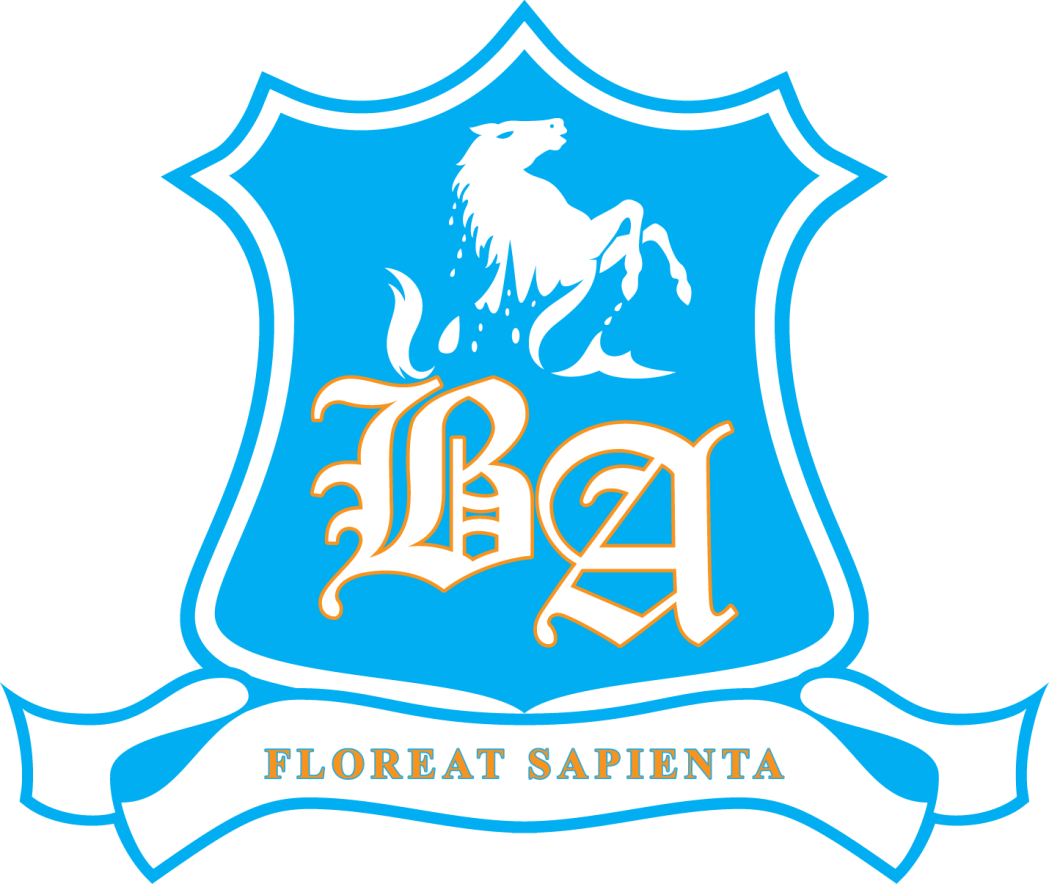 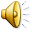 2018 Admission in Progress
-Apply for Form 1-6 Places-
Chinhoyi
School at a Glance
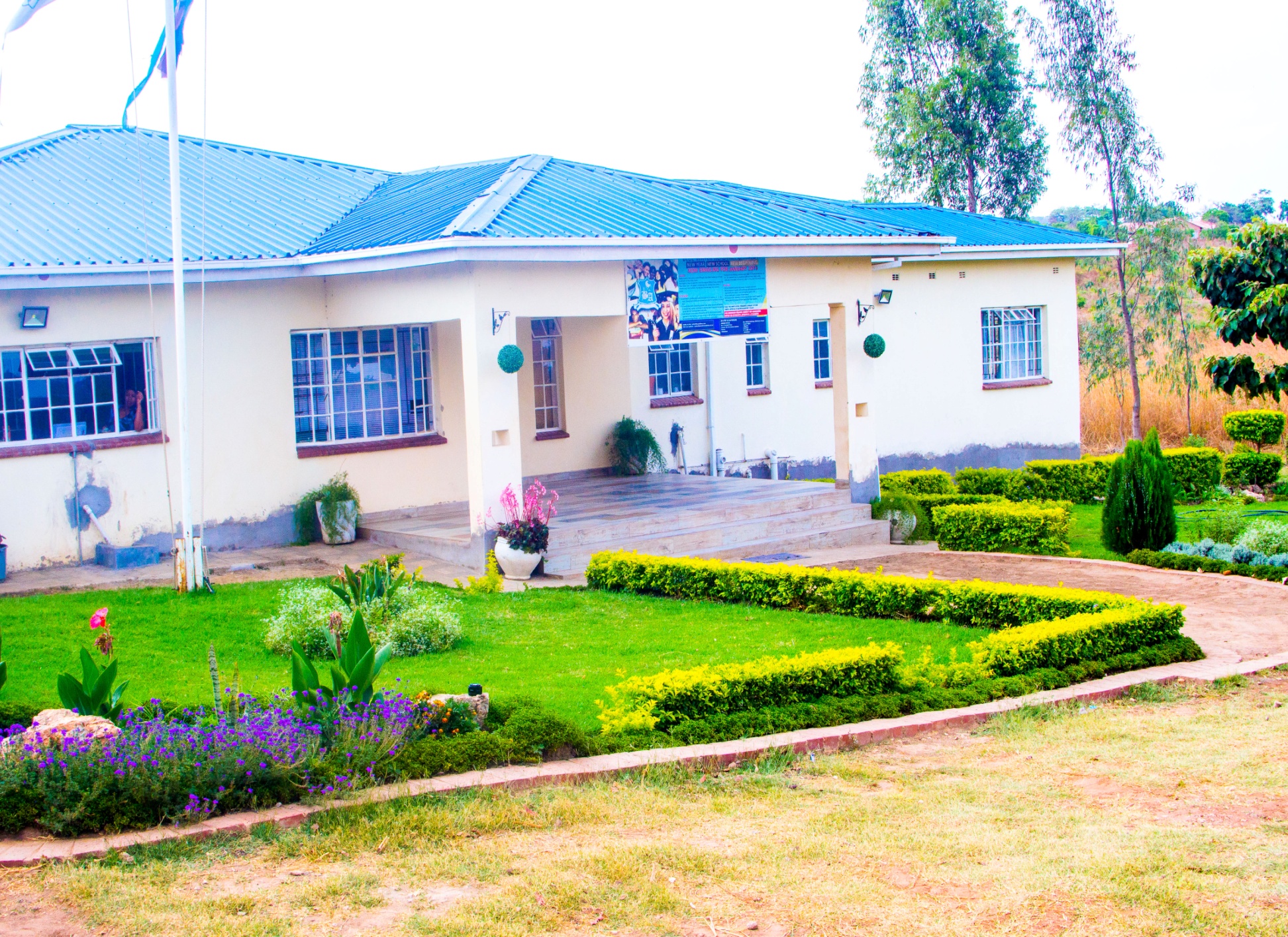 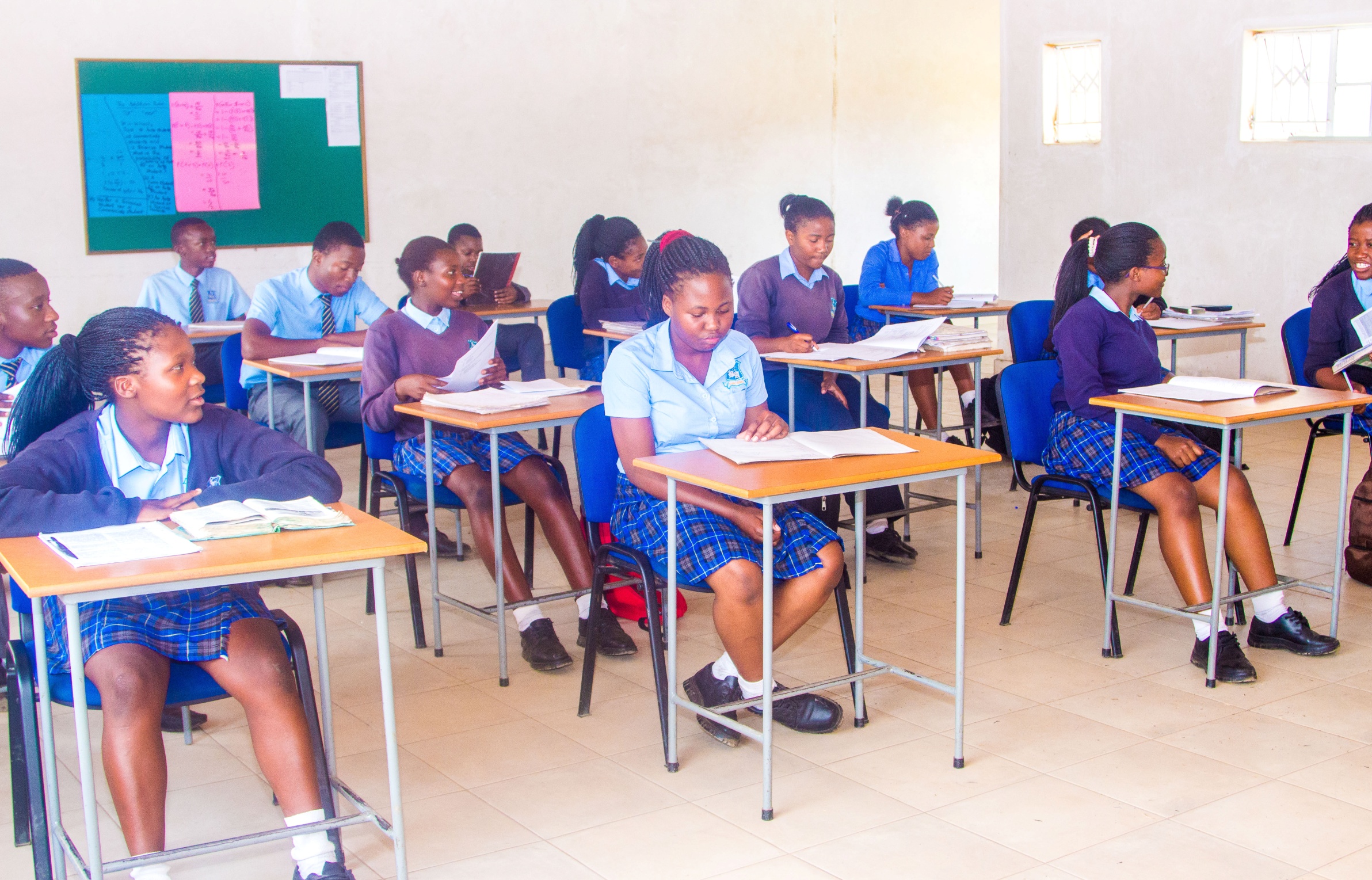 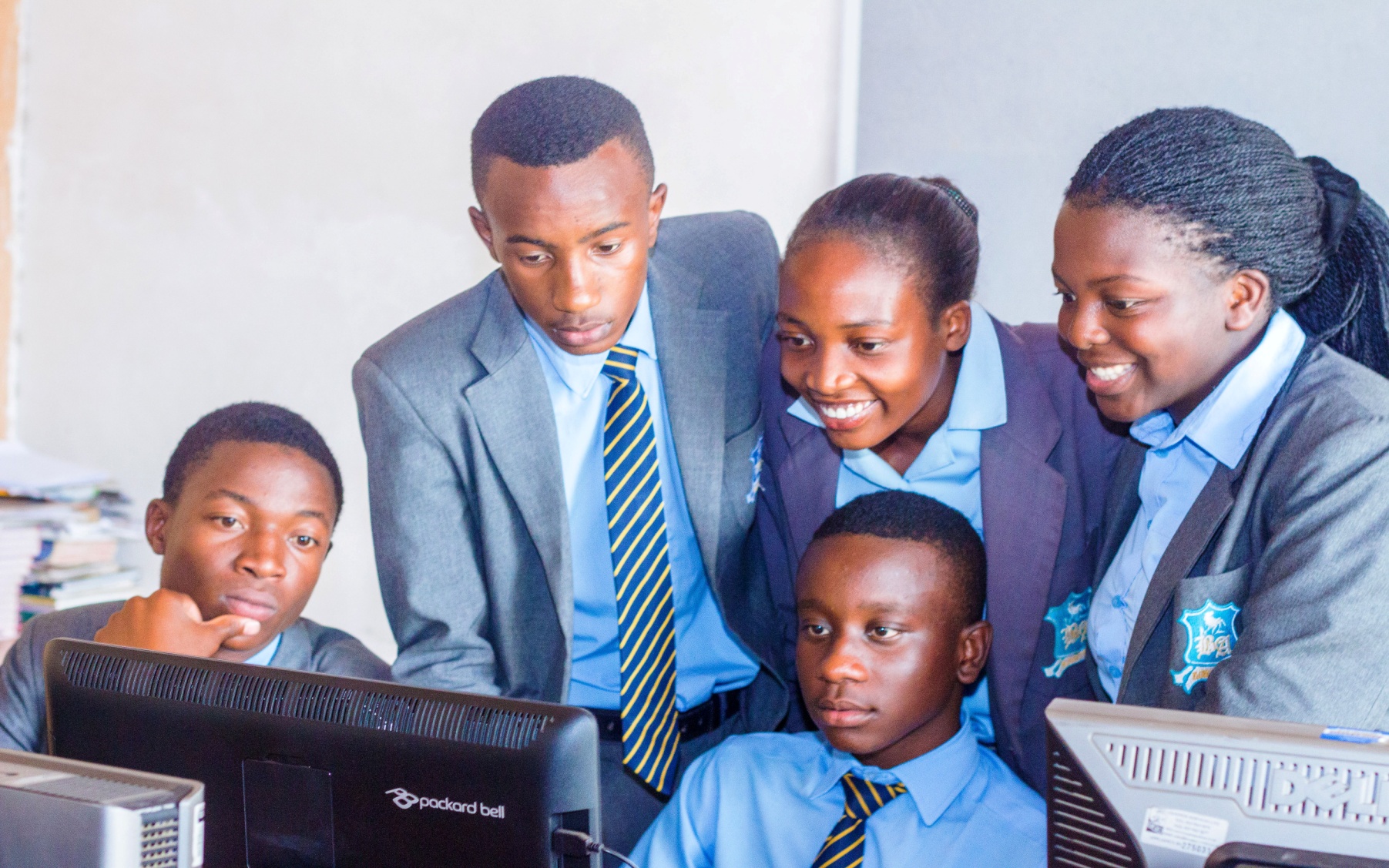 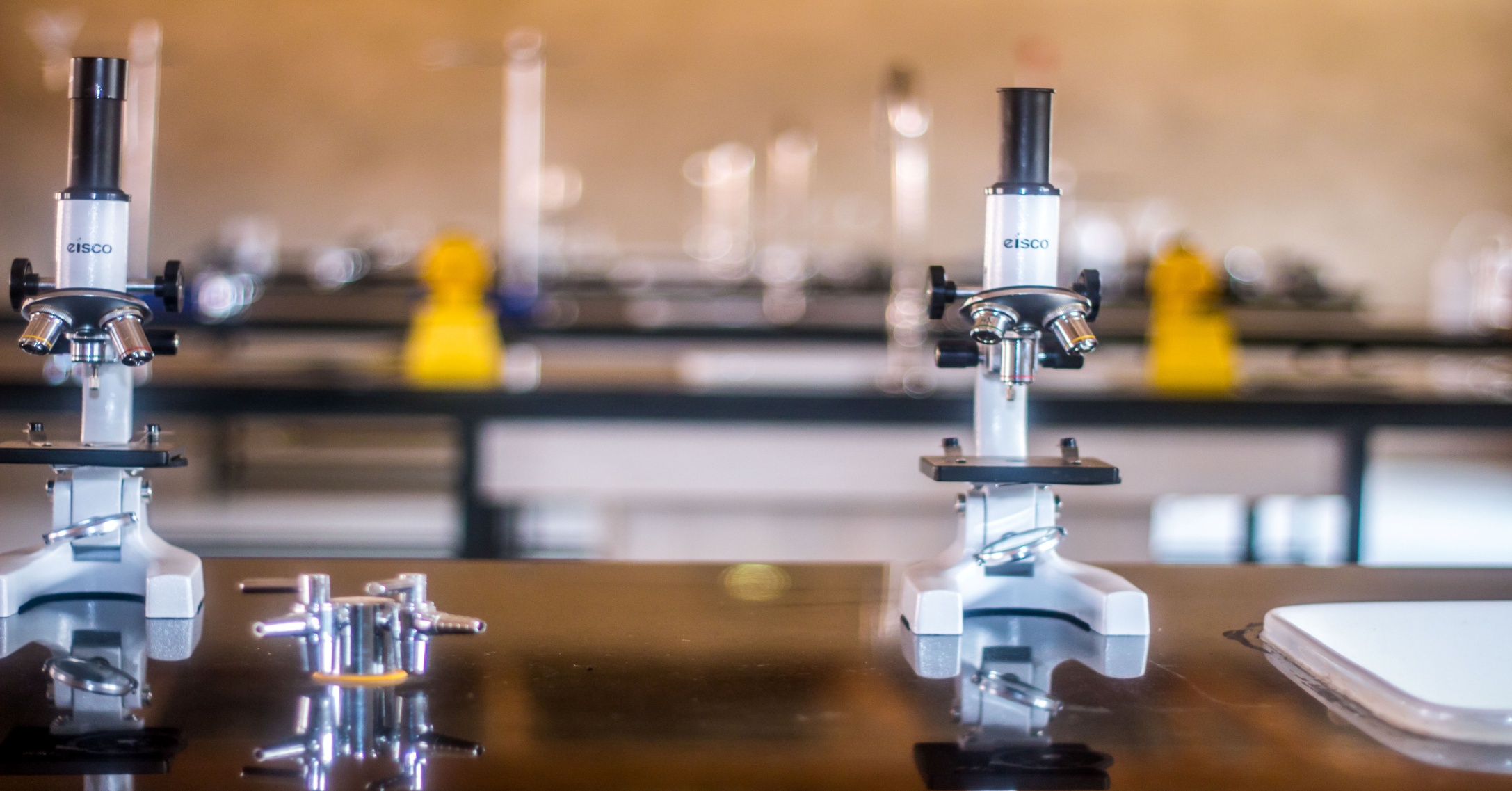 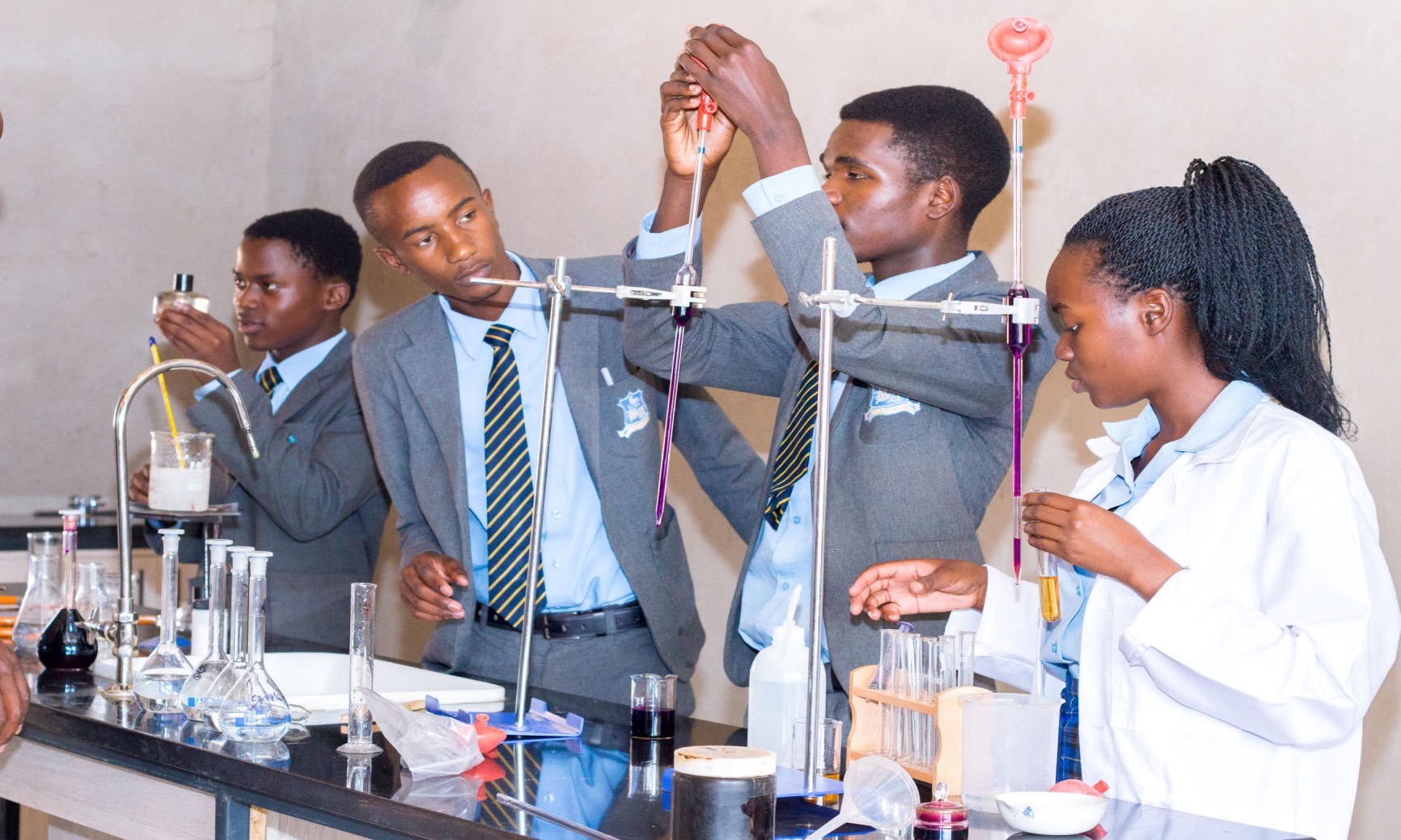 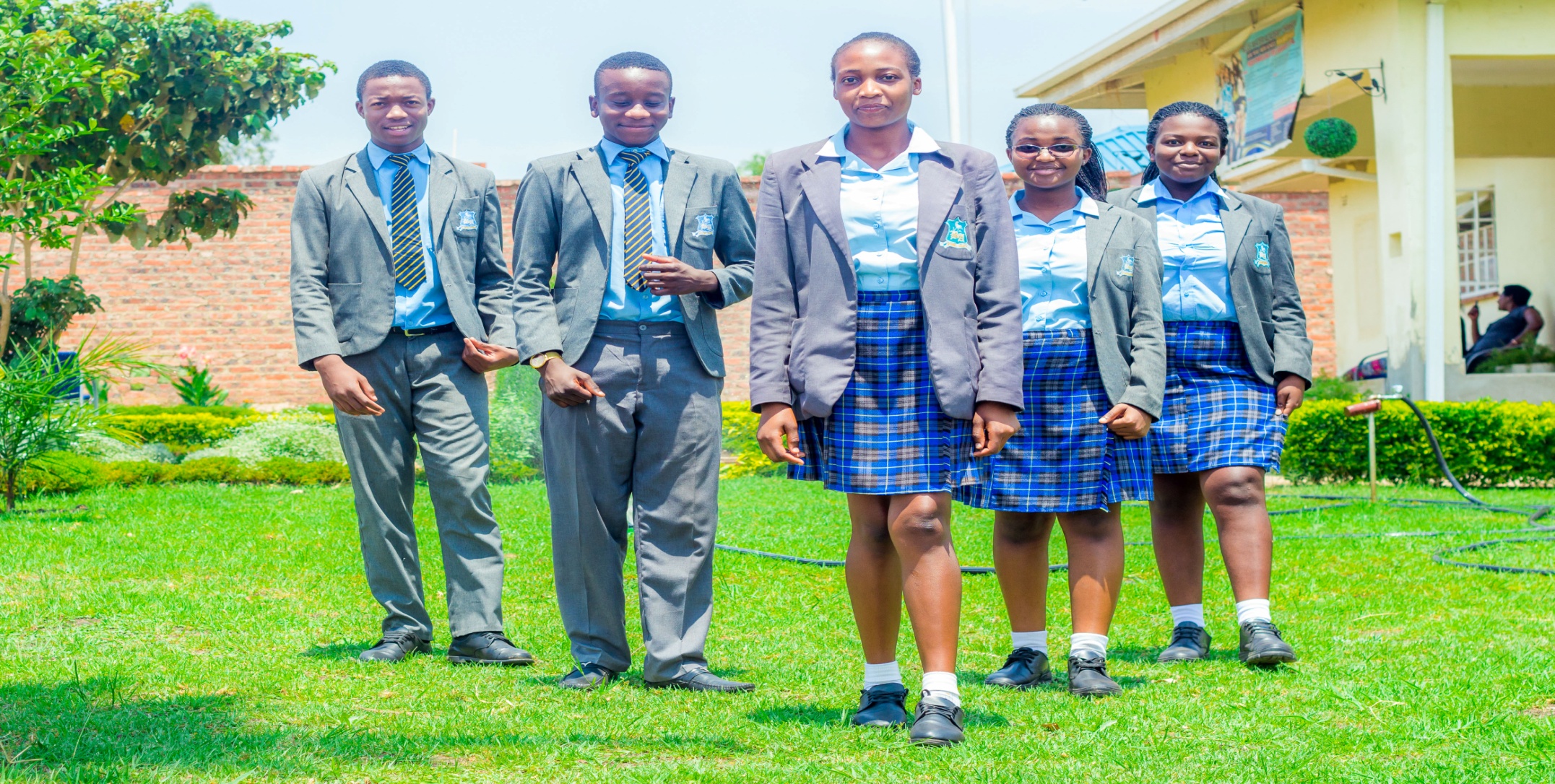 Blue Water Academy Offers
For Further Information contact
Blue Water Academy
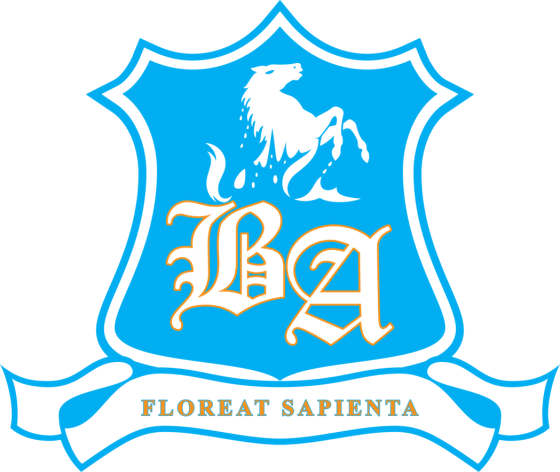 VISIT our website at www.bluwateracademy.com 
or
 email us at info@bluawatercademy.com
Blue Water Academy 
Chinhoyi Campus: 
Stand No. 10854, 
P.O Box 112,
Mapako, Chinhoyi
Telephone
0778240701 I 0732240701 I 0715240701

Email and Website
info@bluwateracademy.com
www.bluwateracademy.com